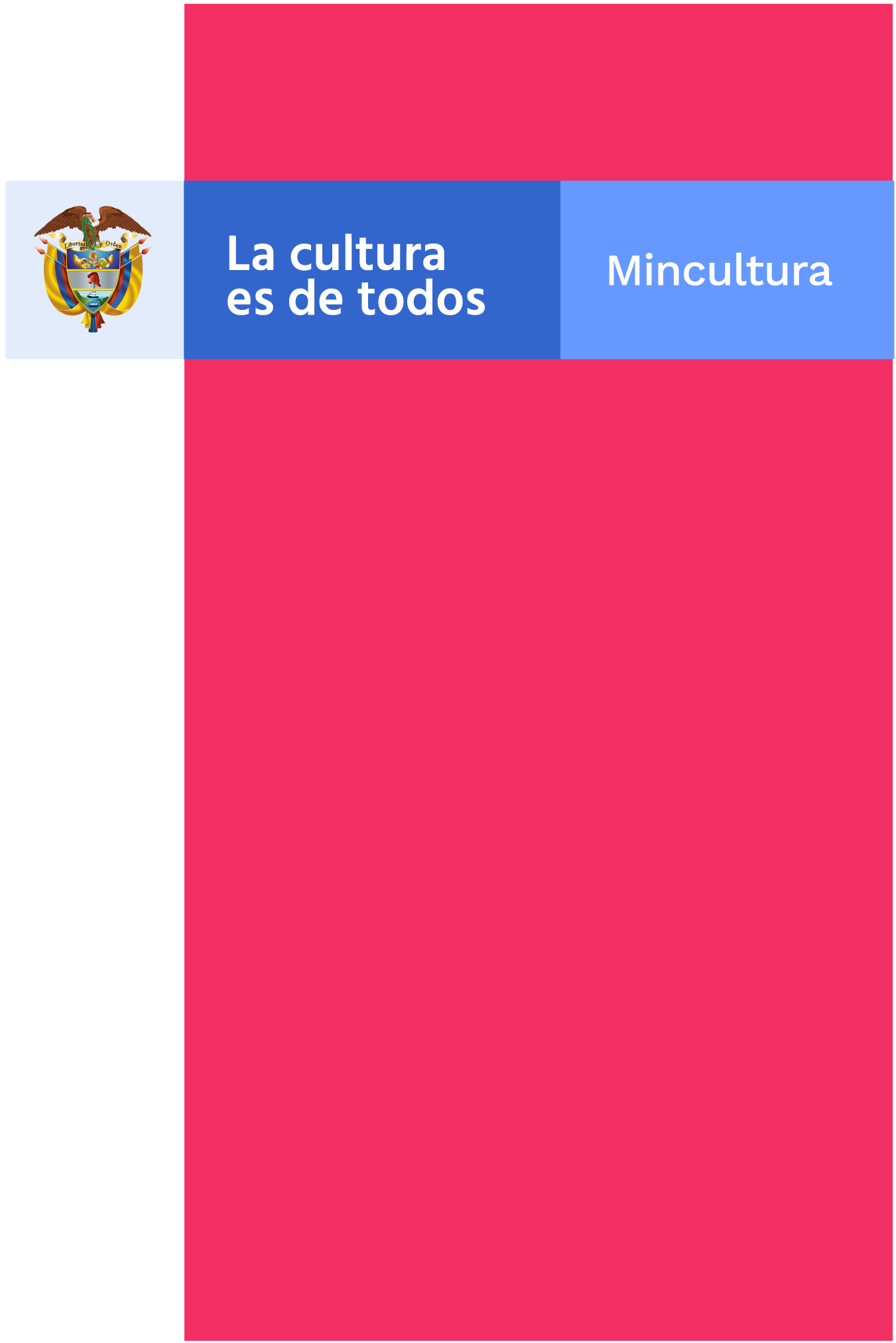 RESUMEN RESULTADOS DE LA ENCUESTA DE SATISFACCIÓN Y PERCEPCIÓN DE PLANES, PROGRAMAS Y PROYECTOS-PPP DEL MINISTERIO DE CULTURA VIGENCIA 2021
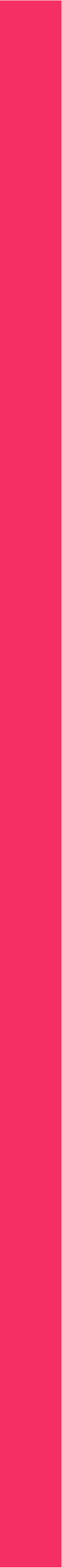 1. RESPUESTAS RECIBIDAS: PROGRAMAS EVALUADOS
La encuesta permitió evaluar diez programas de forma directa y con la opción abierta de registrar otros programas, convocatorias o estímulos; en total se recibieron mil cincuenta y un (1.051) respuestas efectivas que representan el 8% de la base de datos suministrada de 13.096 beneficiarios.
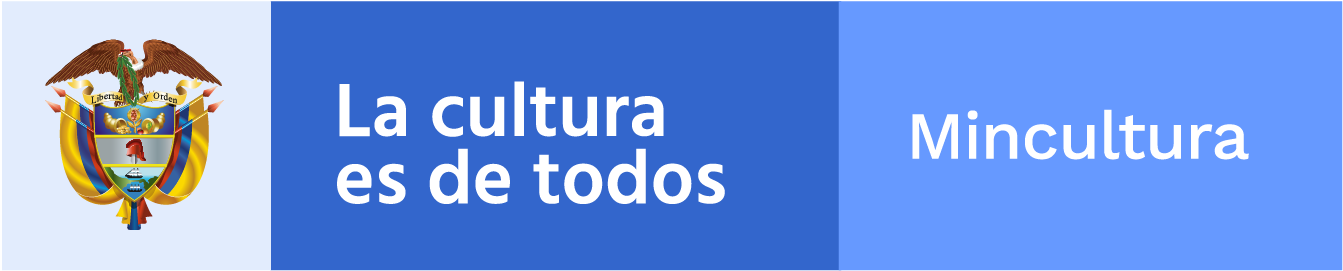 Fuente y análisis : Encuesta BPPP. Análisis: MC. Salazar – LP. España (2022)
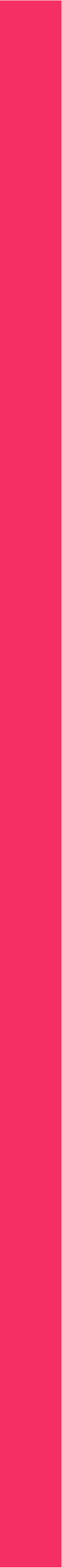 2. COMPONENTES EVALUADOS EN CADA PROGRAMA:
Divulgación y Comunicaciones: mide la satisfacción de los ciudadanos respecto a cobertura, oportunidad, agilidad y claridad en las estrategias de difusión de los PPP. 
Planeación: establece la conformidad de los participantes respecto a la claridad y pertinencia en la formulación de las metas y actividades previstas en cada PPP. 
Participación social: indaga la percepción de los beneficiarios en cuanto a la amplitud, pluralidad y acceso de la ciudadanía a las oportunidades ofrecidas por el Ministerio de Cultura en el desarrollo de los PPP. 
Apoyo en la ejecución: evalúa la aprobación al desempeño de cada área en la prestación de asistencia técnica, económica y logística en el PPP.
Evaluación y acompañamiento: valora, desde la perspectiva del encuestado, la capacidad para el monitoreo, aprendizaje y mejoramiento de los PPP desde diferentes planos temporales. 
Cumplimiento: mide la percepción de la eficacia y agilidad en la realización de las actividades propias del Ministerio de Cultura según la opinión de los entrevistados
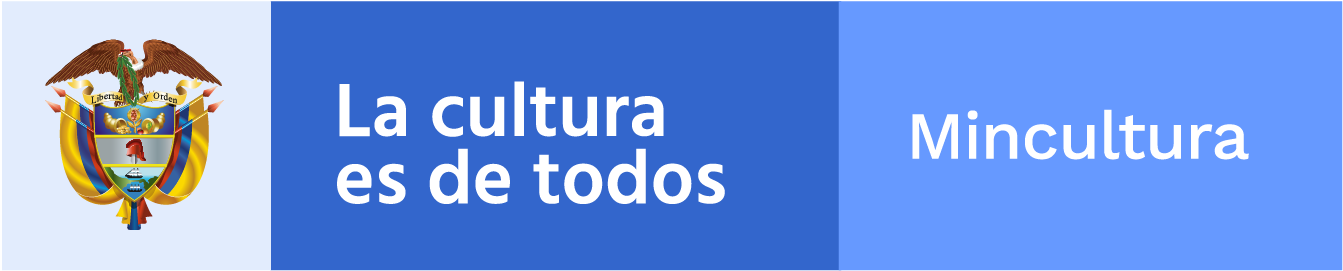 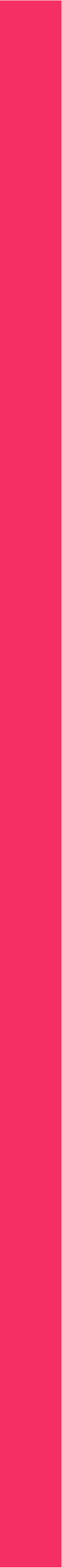 3. RESULTADOS  GENERALES DE PERCEPCIÓN POR COMPONENTE
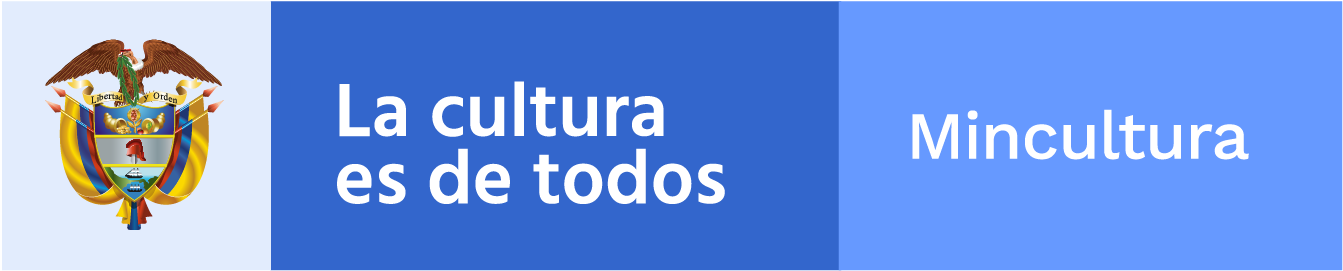 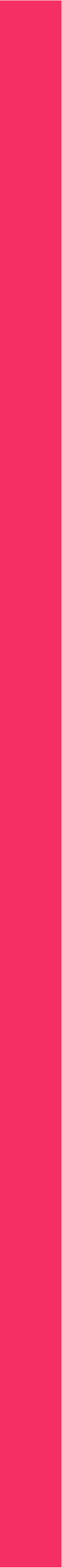 3.1. DIVULGACIÓN Y COMUNICACIONES: Respuestas analizadas.Se evaluó la satisfacción de los ciudadanos respecto a cobertura, oportunidad, agilidad y claridad en las estrategias de difusión de los PPP, a través de las siguientes preguntas:
Gráfica 1. Percepción general componente de divulgación y comunicación
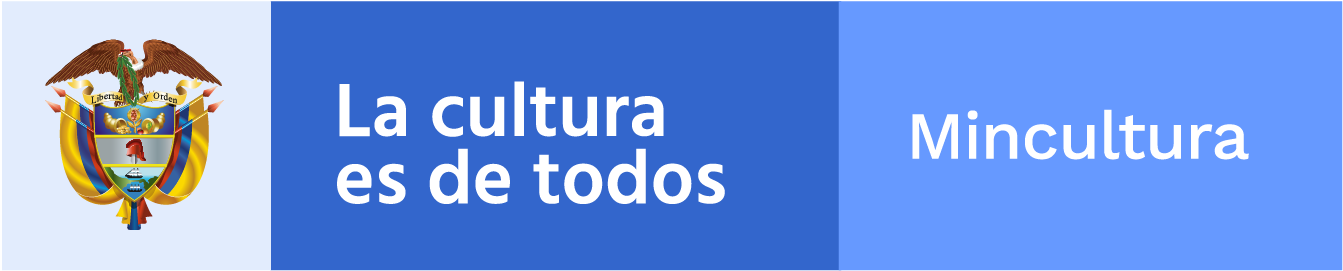 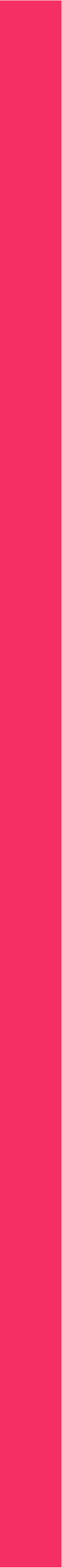 3.1 DIVULGACIÓN Y COMUNICACIONES: Análisis de resultados: 

En promedio el 87% de los encuestados perciben positivamente el componente de Divulgación y comunicación en los planes y programas al manifestarse favorablemente sobre la amplitud y oportunidad de la información, describiendo que los contenidos divulgados son completos, comprensibles, y que contienen la información suficiente para aplicar a las convocatorias. 

Por otra parte, en promedio el 7% expresó su desacuerdo con respecto a las características de la forma de comunicar contenidos por el Ministerio de Cultura. Finalmente, el 6% de los encuestados opto por la opción ni acuerdo/ni en desacuerdo.
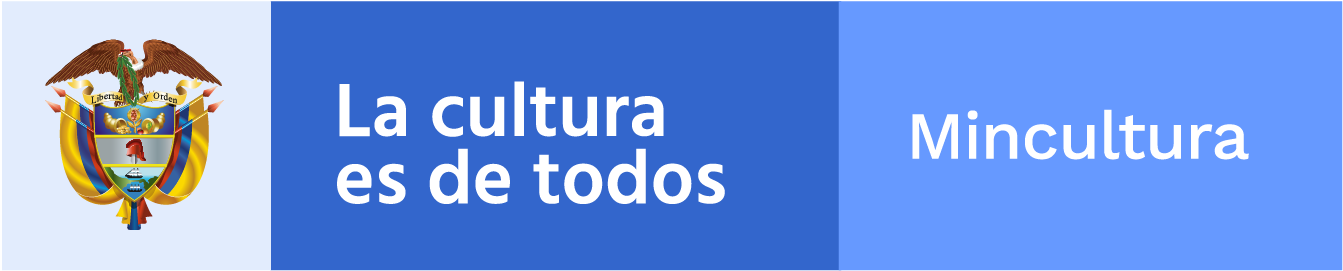 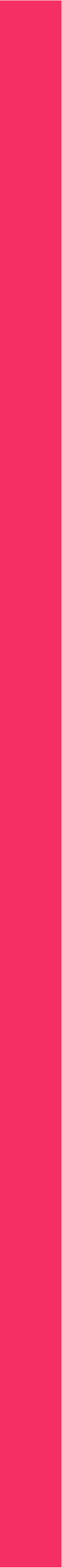 3.2. PLANEACIÓN: Respuestas analizadas.Analiza la conformidad de los concursantes respecto a la claridad y pertinencia en la formulación de las metas y actividades previstas en cada PPP.
Gráfica 2. Percepción general componente de planeación.
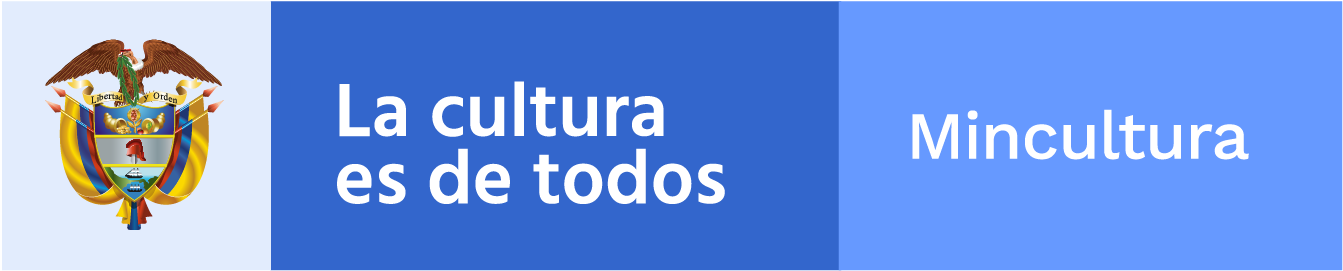 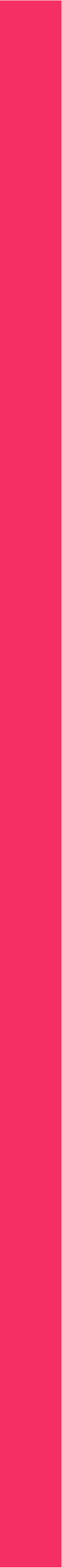 3.2. PLANEACIÓN: Análisis de resultados.


En cuanto al componente de Planeación, el 86% de los beneficiarios que diligenciaron la encuesta perciben positivamente la claridad y pertinencia en la formulación de las metas y actividades previstas en cada plan, proyecto y programa evaluado. 

El 9% de encuestados registran percepción negativa sobre el componente de planeación y el 5% permaneció neutral, no destaca su satisfacción en este aspecto.
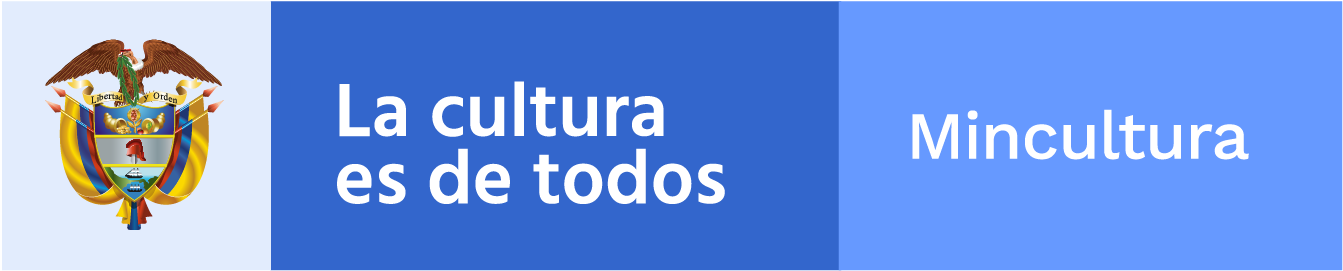 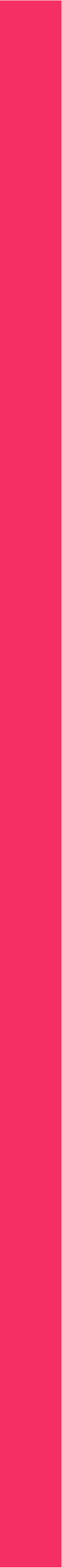 3.3. PARTICIPACIÓN SOCIAL: Respuestas analizadas.Este componente indaga la percepción de los beneficiarios en cuanto a la amplitud, pluralidad y acceso de la ciudadanía a las oportunidades ofrecidas por el Ministerio de Cultura en el desarrollo de los planes, programas y proyectos, las preguntas analizadas fueron:
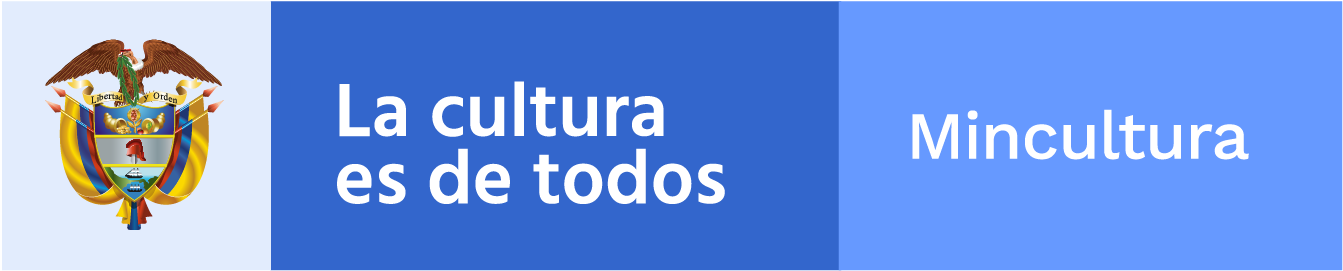 Gráfica 3. Percepción general componente de participación social.
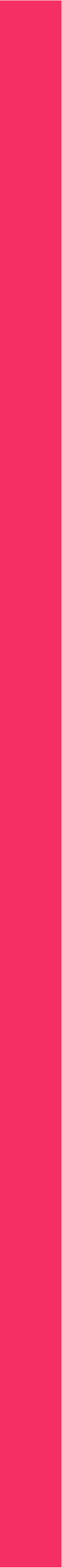 3.3. PARTICIPACIÓN SOCIAL: Análisis de resultados.

En lo referente al componente de participación social, el 88% de beneficiarios encuestados registra percepción positiva al estar de acuerdo con la amplitud, pluralidad y acceso de la ciudadanía en el desarrollo de los programas y proyectos. 
Mientras el 7% calificó negativamente este componente y el 5% de encuestados lo perciben normal sin destacarlo.
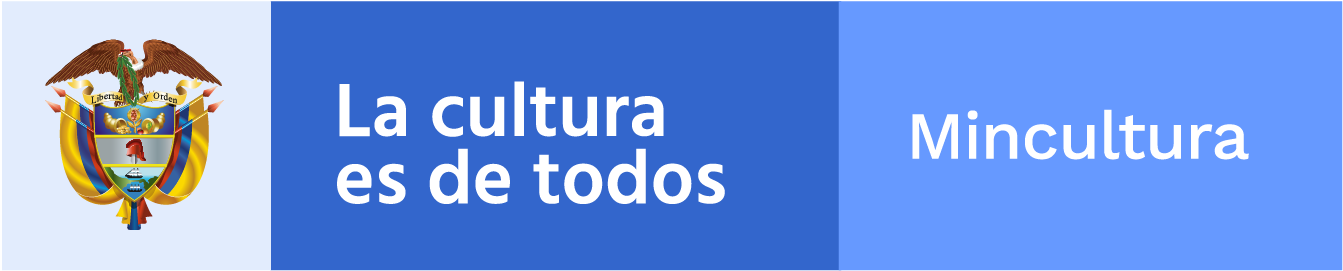 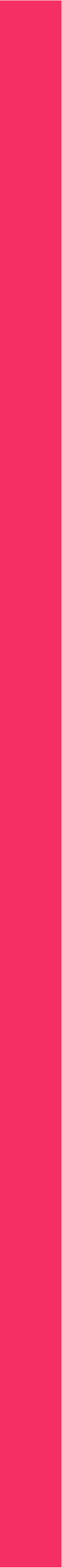 3.4.  APOYO EN LA IMPLEMENTACIÓN Y EJECUCIÓN: Respuestas analizadas.En esta dimensión se evalúa la aprobación al desempeño de cada área en la prestación de asistencia técnica, económica y logística en el Planes, Programas y Proyectos, los resultados por pregunta evaluada son:
Gráfica 4.Percepción general componente implementación y ejecución.
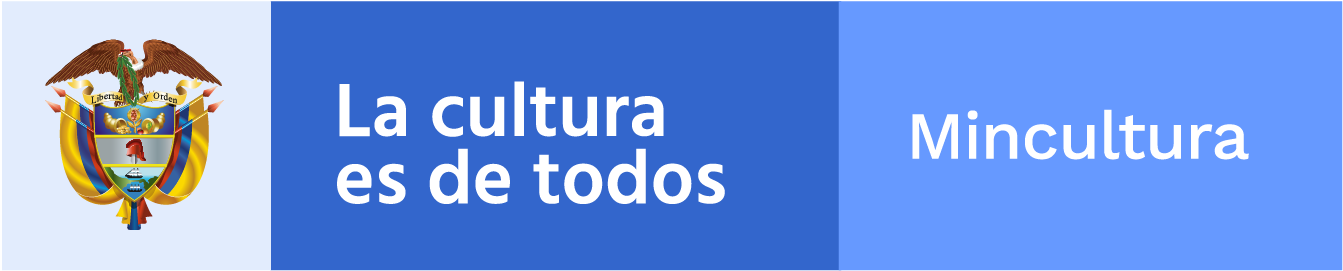 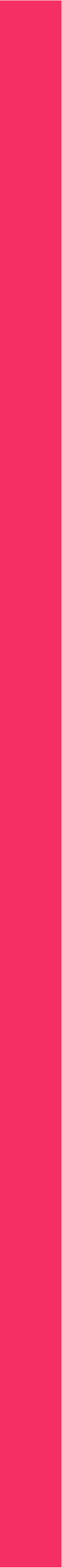 3.4. APOYO EN LA IMPLEMENTACIÓN Y EJECUCIÓN: Análisis de resultados.

El análisis general permite establecer que el 74% de los encuestados califican el componente de apoyo en la implementación de manera positiva al manifestar estar total o algo de acuerdo con el desempeño del Ministerio en la prestación de asistencia técnica, económica y logística durante los procesos para acceder a planes o programas; 
EL 15% manifestó su desacuerdo parcial o total frente a este criterio. Y el 11% opto por Ni acuerdo/Ni en desacuerdo.
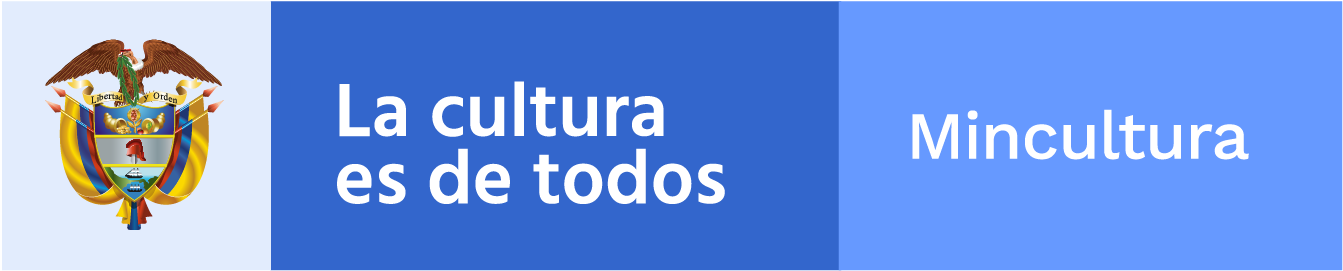 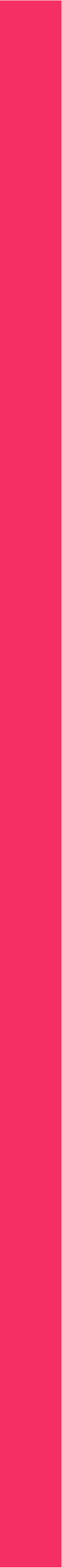 3.5. EVALUACIÓN Y ACOMPAÑAMIENTO: Respuestas analizadas. Valora, desde la perspectiva del encuestado, la capacidad para el monitoreo, aprendizaje y mejoramiento de los PPP desde diferentes planos temporales, para ello se aplicaron las siguientes preguntas:
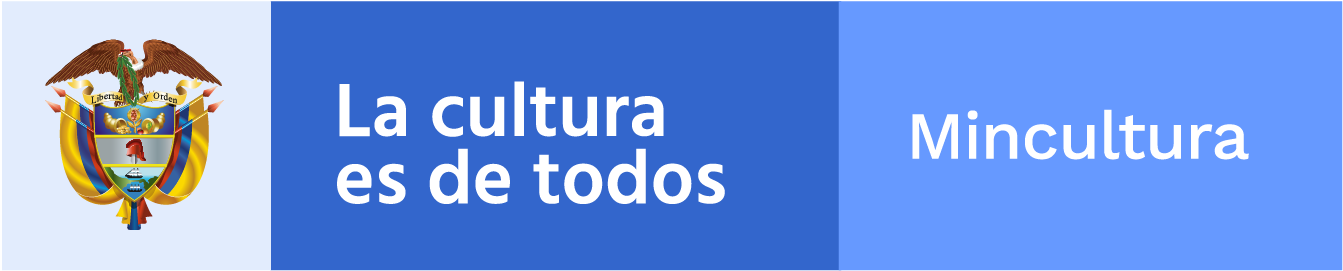 Gráfica 5. Percepción general componente evaluación y acompañamiento recibido.
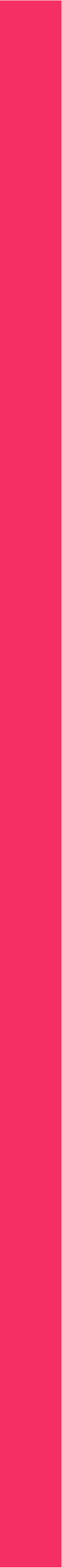 3.5. EVALUACIÓN Y ACOMPAÑAMIENTO: Análisis de resultados.

En promedio la percepción fue positiva frente a los mecanismos de evaluación y acompañamiento a partir de la valoración del 82% de los encuestados, lo que refleja efectividad del Ministerio en la capacidad para monitorear y mejorar de las experiencias, los Planes, Programas y Proyectos. 
El 9% de los encuestados evidencian percepción fue negativa en este componente, y el mismo porcentaje se mantuvo imparcial al contestar Ni acuerdo/Ni en desacuerdo.
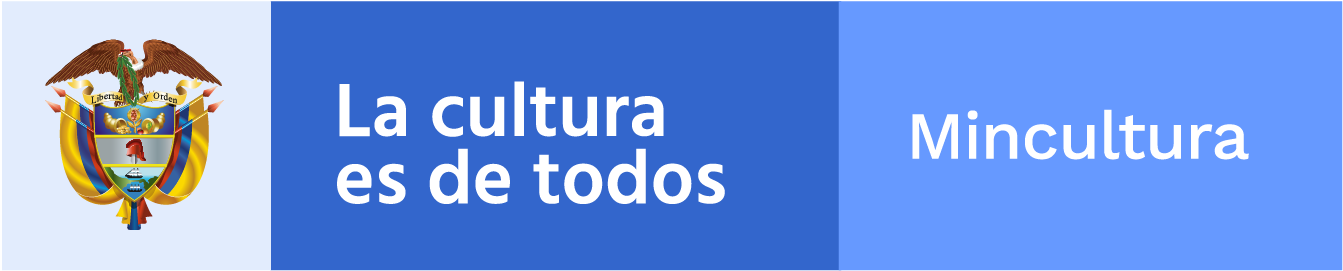 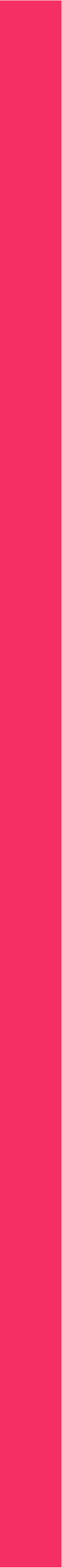 3.6. CUMPLIMIENTO: Respuestas analizadas.Evalúa la eficacia y agilidad en la realización de las actividades encomendadas al Ministerio de Cultura según la opinión de los encuestados, las preguntas analizadas son:
Gráfica 6. Compilado estadístico frente a la dimensión de cumplimiento.
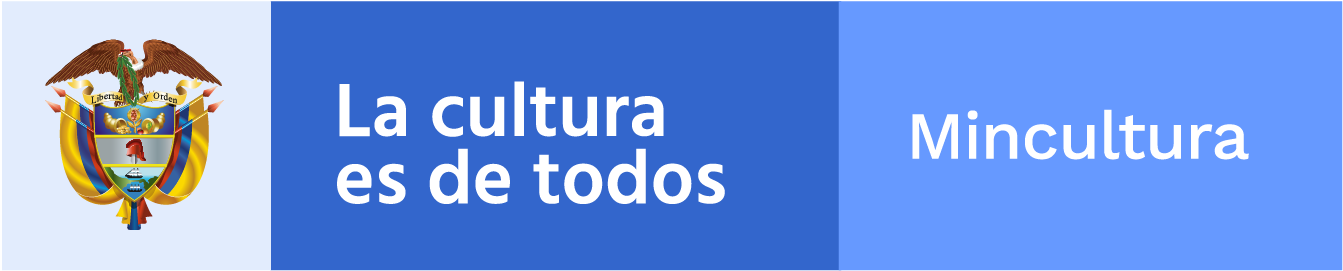 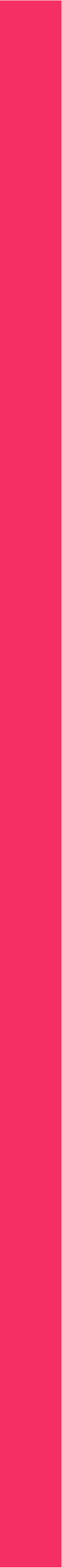 3.6. CUMPLIMIENTO: Análisis de resultados.


Al promediar las respuestas sobre el componente de cumplimiento, se evidencia que el 76% de los ciudadanos perciben de manera positiva la eficacia y agilidad en la realización de las actividades encomendadas. 

Mientras un 17% está en desacuerdo parcial o totalmente evidenciando percepción negativa sobre el componente.
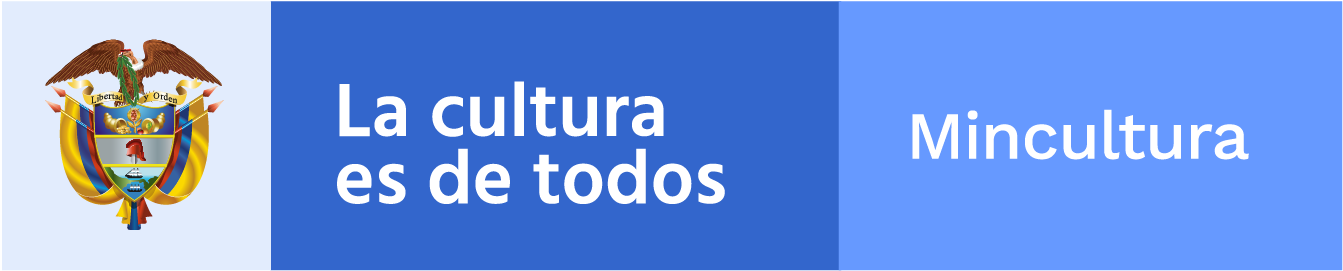 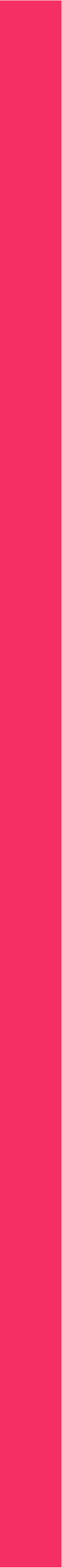 4. COMPARATIVO ANUAL DE RESULTADOS POR COMPONENTE
 

De acuerdo con los resultados obtenidos, se presenta en comparativo de la calificación obtenida por cada componente durante los últimos 4 años de realizada la medición:
Tabla: Calificación histórica de los componentes de los PPP evaluados
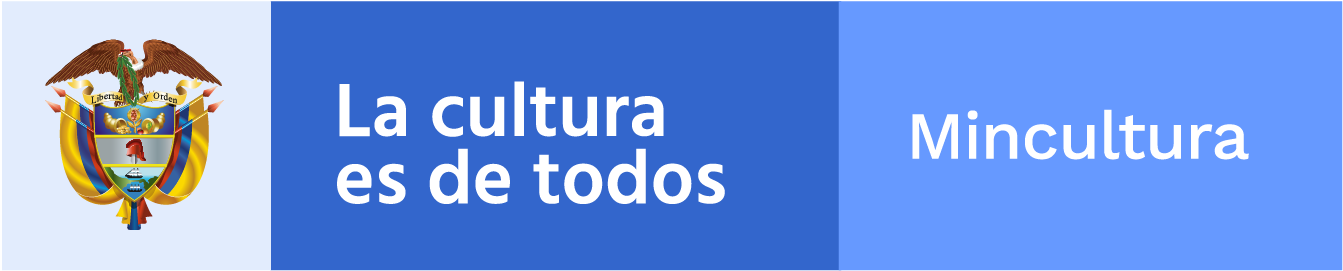 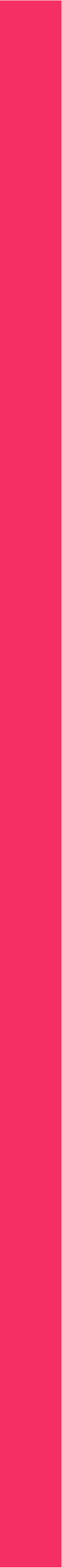 Al analizar los resultados históricos por componente, donde la máxima calificación es 5, se evidencia que se mantiene en un rango alto en todos los componentes, evidenciando una disminución máxima de -0,3 puntos, principalmente en el componente de apoyo en la implementación y ejecución y de -0,2 en el componente de cumplimiento.
 
También se evidencia que con respecto al año anterior se aumentó la percepción positiva en aspectos como la divulgación, la planeación y la promoción de la participación social en los programas implementados por el Ministerio de Cultura. 
 
Así mismo se evidencia la necesidad de fortalecer el componente de Apoyo en la implementación y ejecución y la percepción de cumplimiento los cuales aparte d de presentar una disminución en la calificación también han obtenido históricamente los menores puntajes.
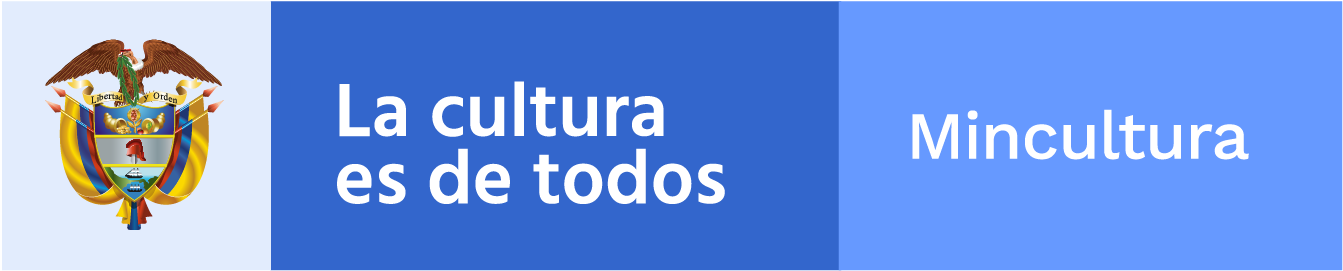 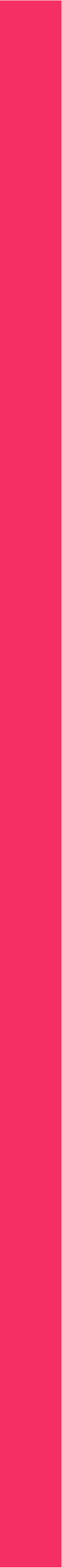 5. RESULTADOS NIVEL DE SATISFACCIÓN GENERAL

La medición general de la satisfacción se realizó mediante la pregunta ¿Qué tan satisfecho se encuentra con los planes, programas y proyectos del Ministerio de Cultura?
El 49% de beneficiarios encuestados manifiestan estar muy satisfechos y el 32 % simplemente satisfecho, y así se establece que el 81% de participantes registra un alto nivel de satisfacción sobre los resultados que obtuvo como beneficiario de un programa o proyecto del Ministerio de Cultura. Para el 12% los resultados son adecuados sin destacarse, mientras para el 7% de encuestados los resultados obtenidos no son satisfactorios.
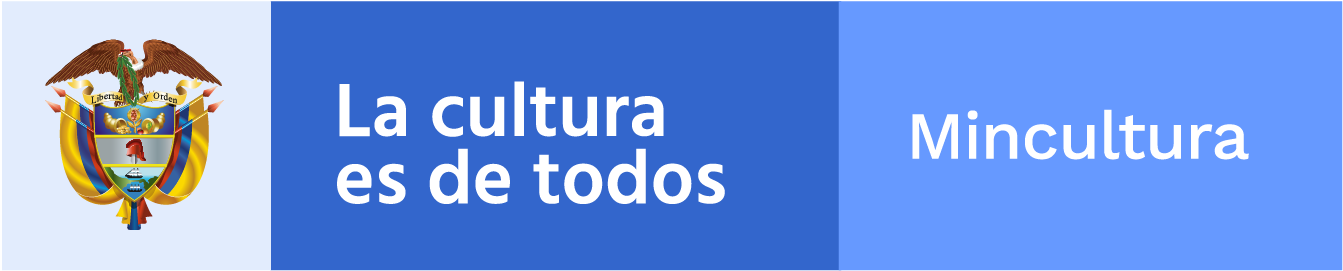 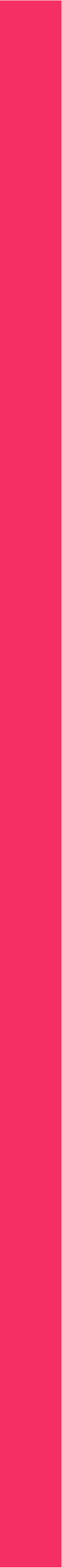 5. RESULTADOS NIVEL DE SATISFACCIÓN GENERAL

El segundo aspecto mide la satisfacción frente desempeño de la dependencia en el desarrollo del proyecto o programa: :
El 49% de beneficiarios encuestados manifiestan estar muy satisfechos y el 32 % simplemente satisfecho, y así se establece que el 81% de participantes registra un alto nivel de satisfacción sobre los resultados que obtuvo como beneficiario de un programa o proyecto del Ministerio de Cultura. Para el 12% los resultados son adecuados sin destacarse, mientras para el 7% de encuestados los resultados obtenidos no son satisfactorios.
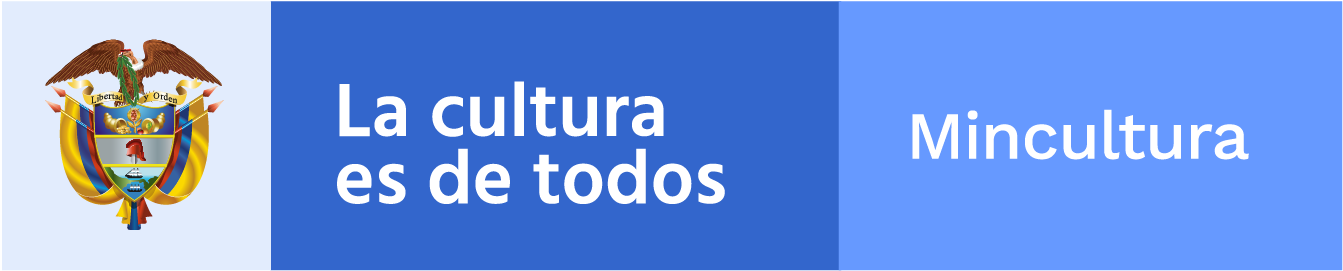 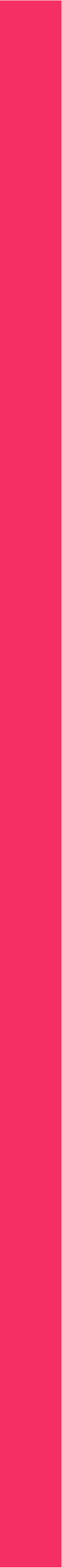 5. RESULTADOS NIVEL DE SATISFACCIÓN GENERAL

El tercer aspecto, gira entorno a la labor del Ministerio y su impacto en la promoción de la cultura:
El 81% de los participantes registró estar muy satisfecho  y satisfecho respecto a  la labor del Ministerio en cuento a la promoción de la cultura y solo el 6.5 reporta insatisfacción sobre el impacto de la entidad en su objeto misional
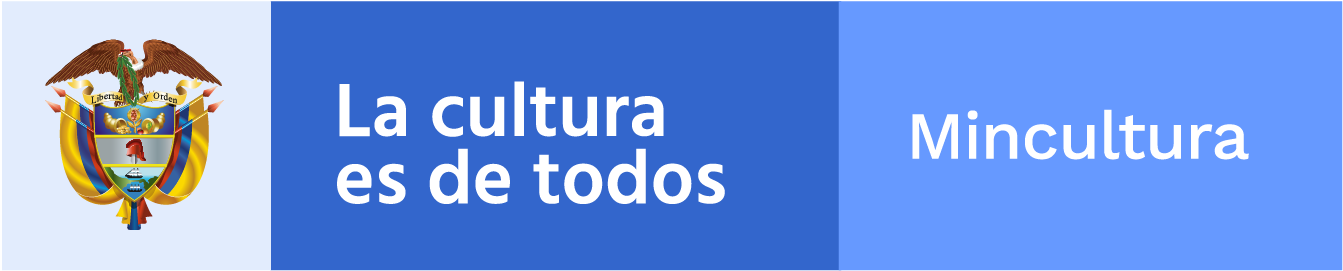 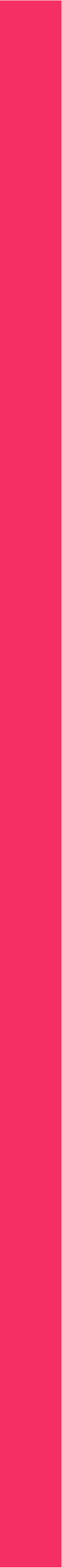 9. Análisis de resultados.
Se destaca como tendencia mayoritaria la percepción positiva sobre los resultados obtenidos  por los  beneficiarios de cada programa evaluado y el impacto de estos en la promoción de la participación social y el desarrollo de la comunidad.
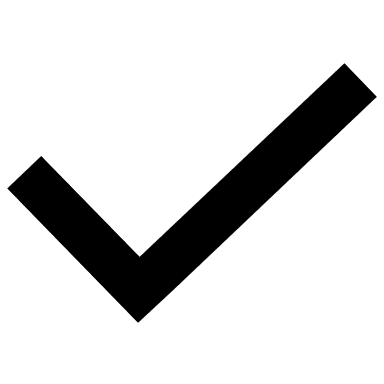 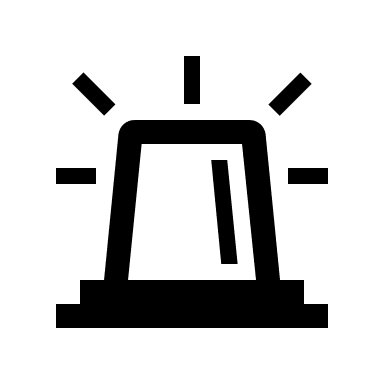 Los aspectos a fortalecer en los programas evaluados, se relacionan con el acompañamiento que se brinda desde las dependencia a los participantes durante el acceso a los programas, la necesidad de agilizar las respuestas en cada caso y facilitar el relacionamiento de los funcionarios con los beneficiarios de los programas, planes y programas del Ministerio de Cultura.
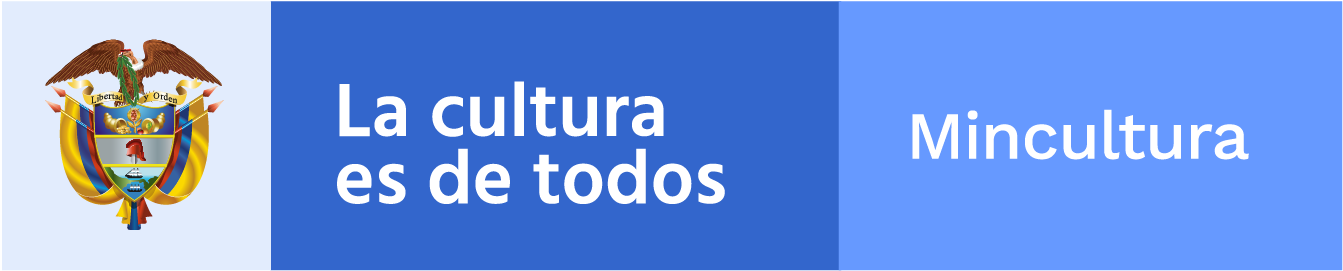 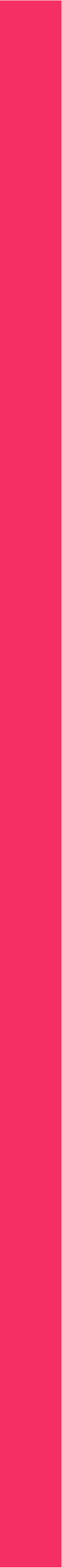 En caso de requerir más información sobre la medición, contáctenos :

Maria Cristina Salazar 
Asesora Grupo Servicio al Ciudadano 
msalazar@minculutra.gov.co

Lyda España Rodriguez 
Profesional especializado Biblioteca Nacional 
lespana@bibliotecanacional.gov.co

Karla Neira Suarez
Coordinadora Grupo Servicio al Ciudadano
kneira@mincultura.gov.co
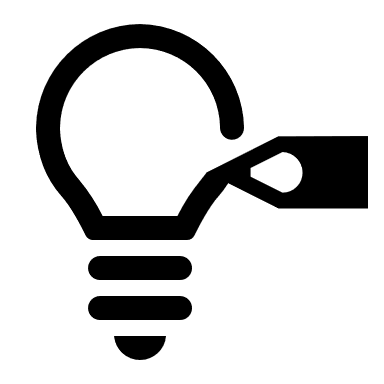 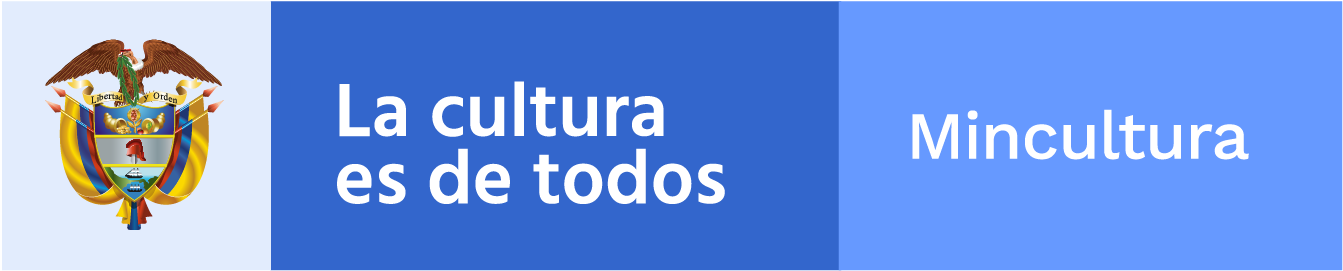 Gracias.
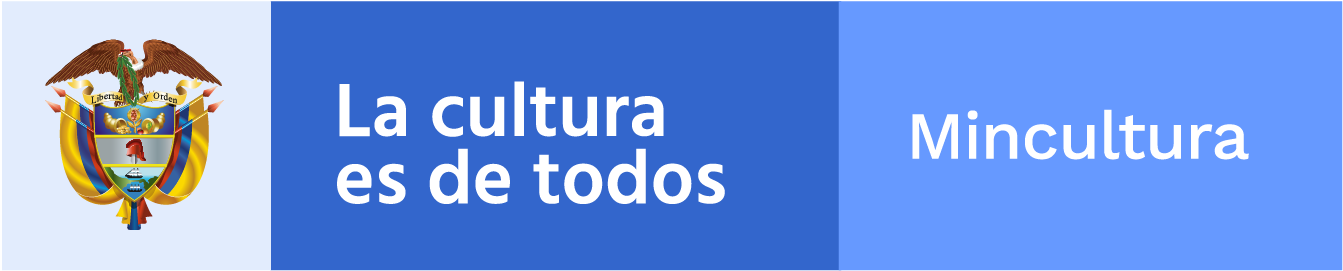